מבל מז 47 INDC
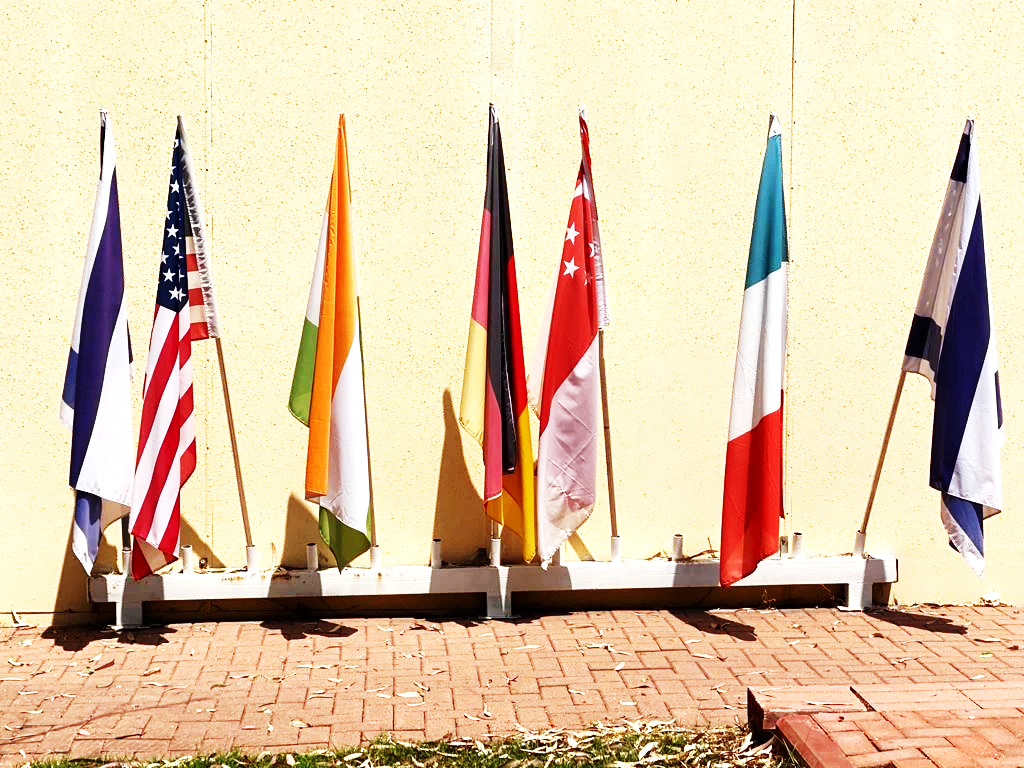 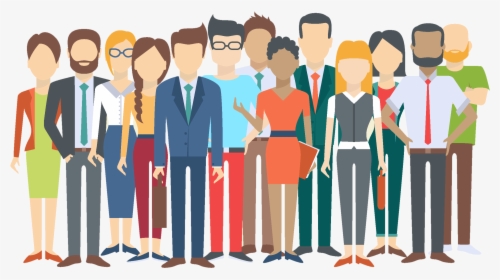 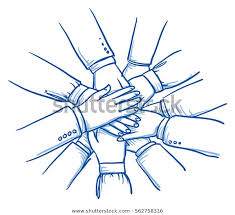 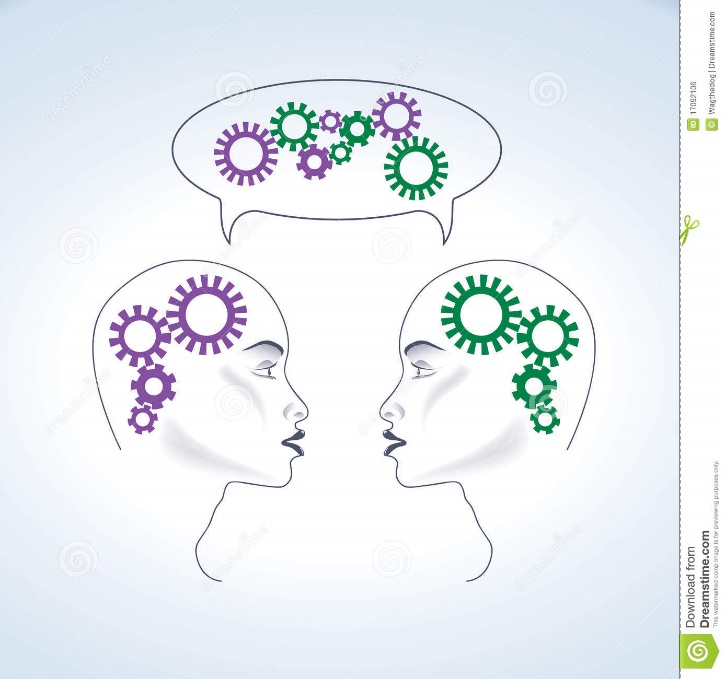 מי אנחנו ? Who are we
בינלאומיים
Internationals
ישראלים
Israeli
נשים
Women
גברים
Men
בטחוני
Security
מדיני
Diplomacy
כלכלי
Economy
חברתי
Social
אזרחי
Civilian
בטחוני
Security
אזרחי בטחוני
Civnon militaryil security
צבאי
Military
אזרחי
Civilian
מודל המטרו – למידה אינטגרטיבית על פני יסודות הבטל"מ 
The Metro model – integrative learning over NS foundation
ביטחון לאומי גלובלי
T1 Global Season
מהפוליס לגלובליצזיה
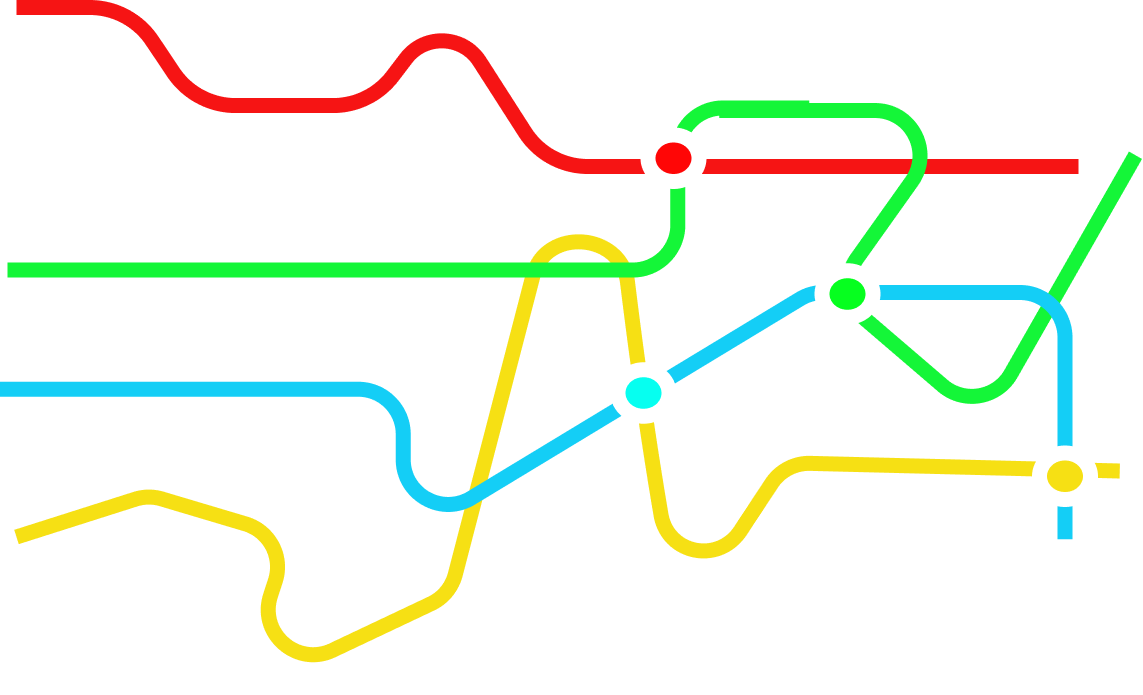 סמינר מחקרי
אירופה
פוליטיקה /
מדינאות
מיומנויות אישיות
מחשבה אסטרטגית
מושגי הביטחון הלאומי
אבות האומה
סימולציה מדינית
חשיבה אסטרטגית
סיורי הביטחון הלאומי
T2 Israeli Season
העולם הדיגיטלי
סמינר מורחב
סמינר בחירה
T3 Specialization & electives
סמינר מחקרי מזרח
סמינר מחקרי
ארה"ב
T4 Integrative season
פרויקט גמר
Strategic thought
Economy
Defense & Security
Society
Diplomacy
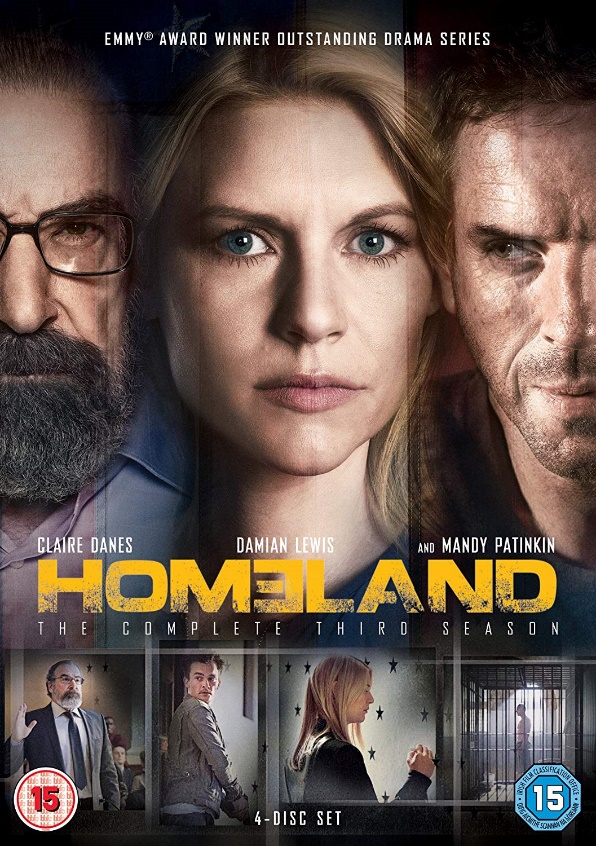 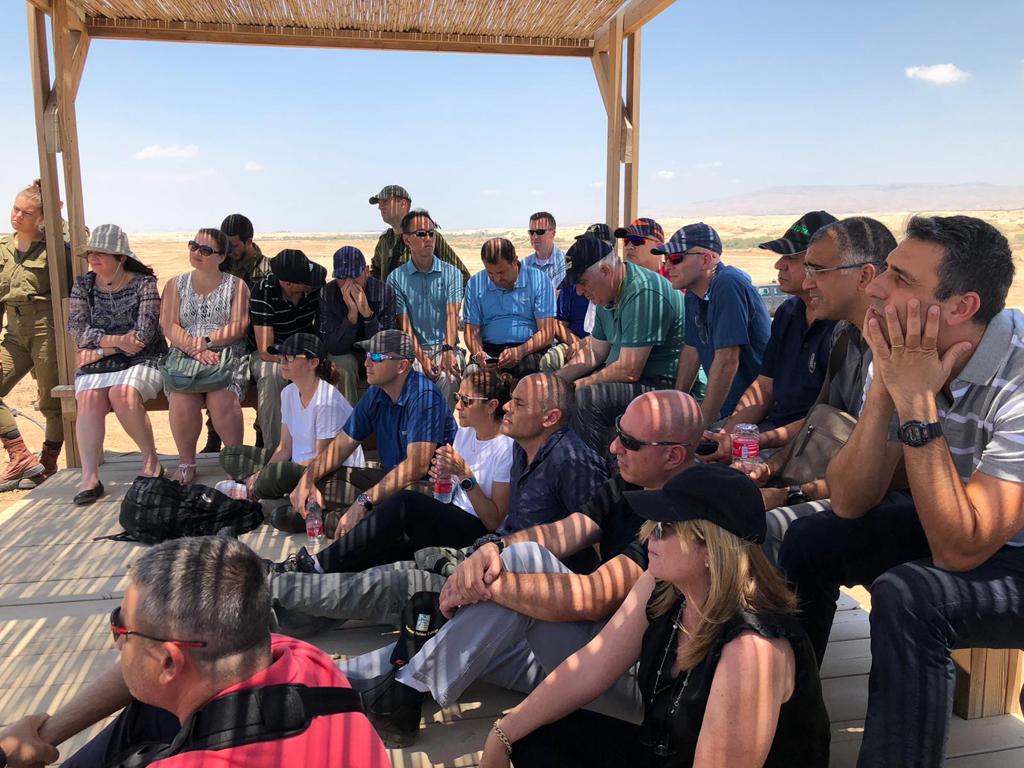 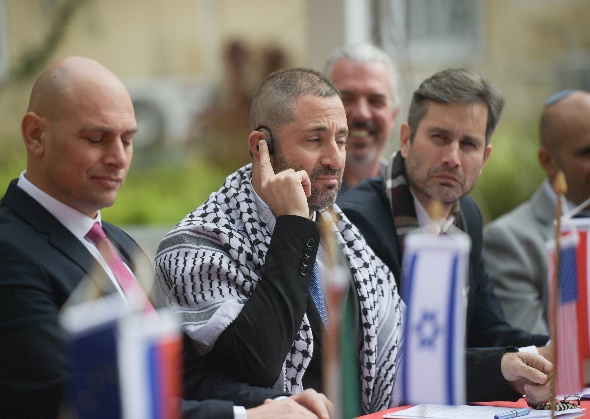 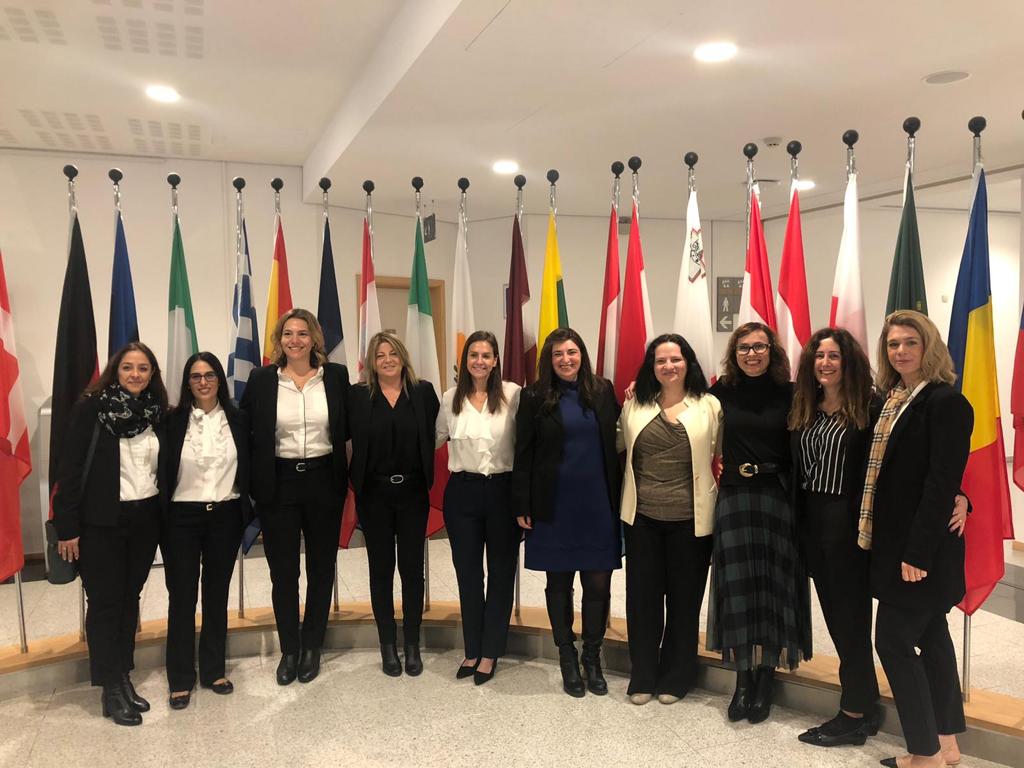 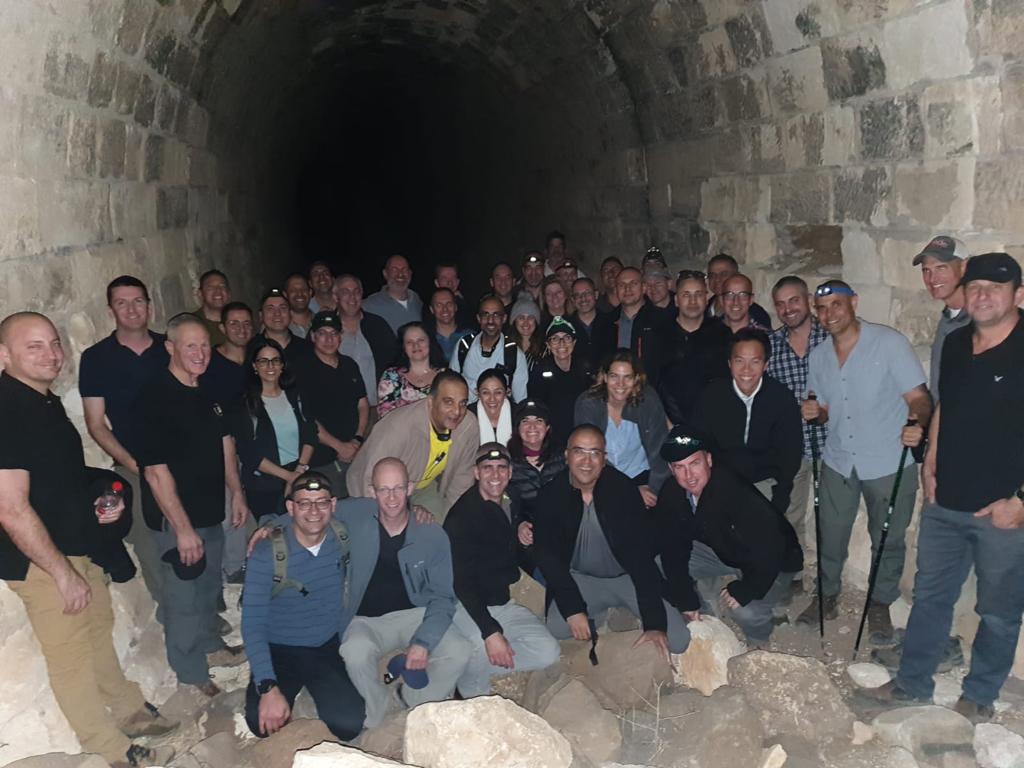 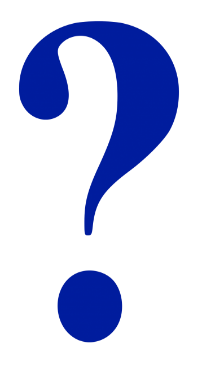 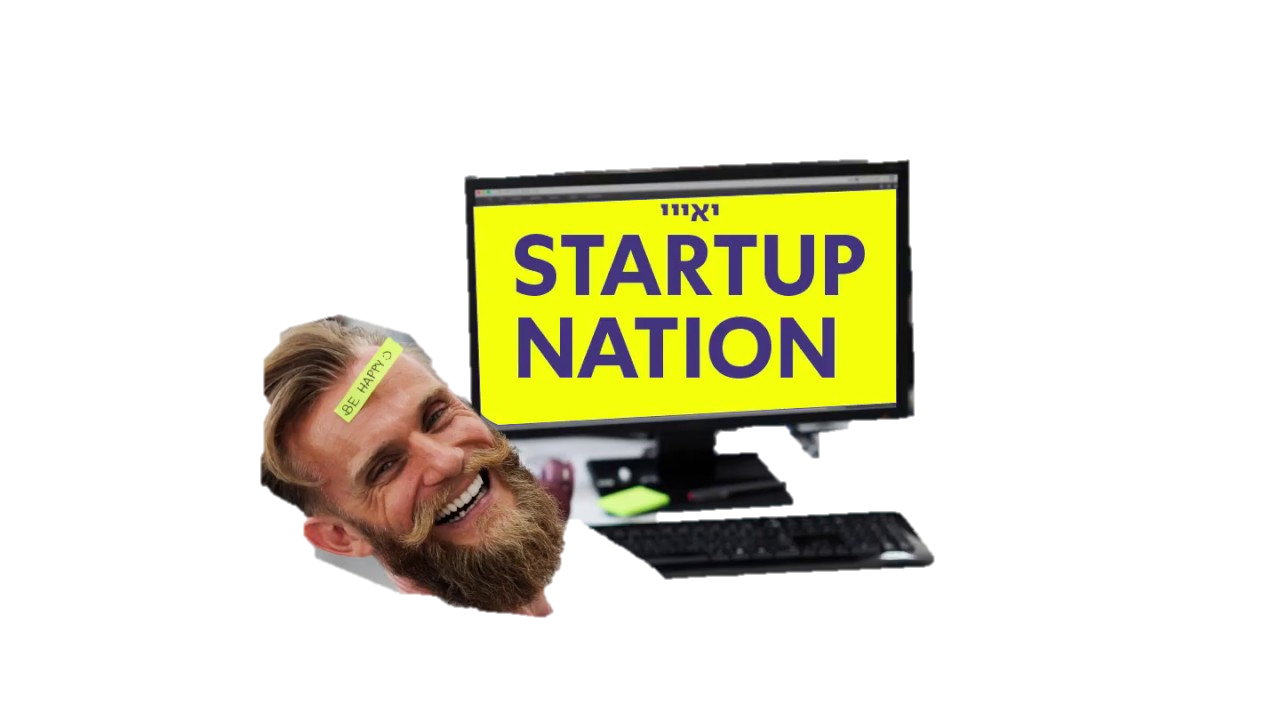 פג"מFinal Project
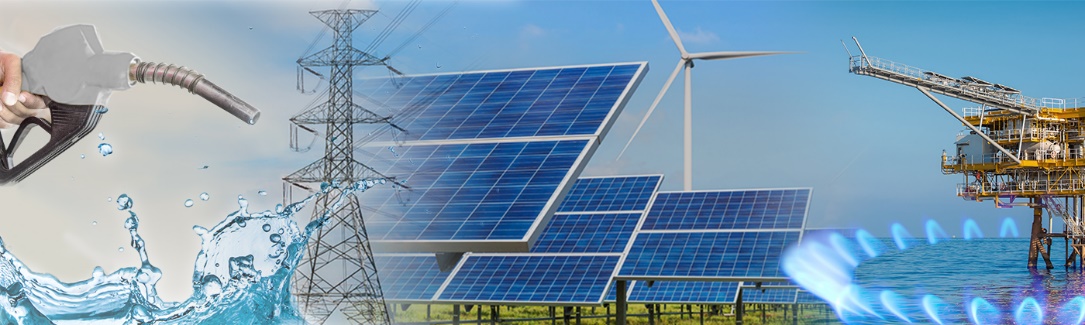 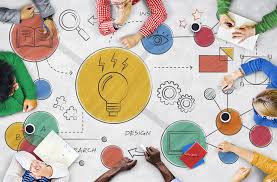 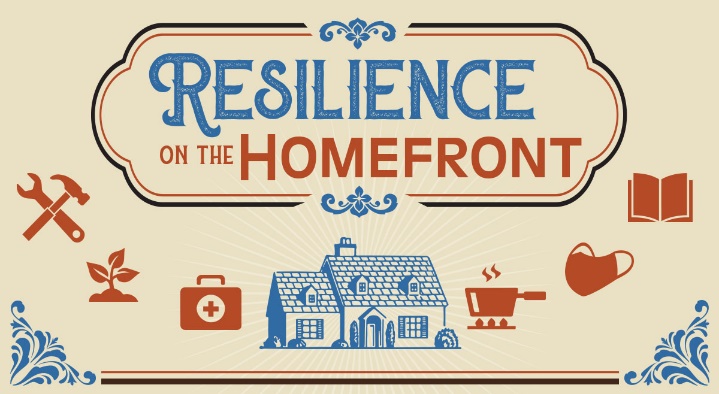 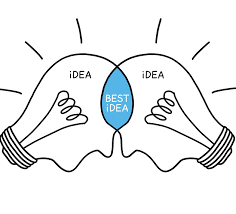 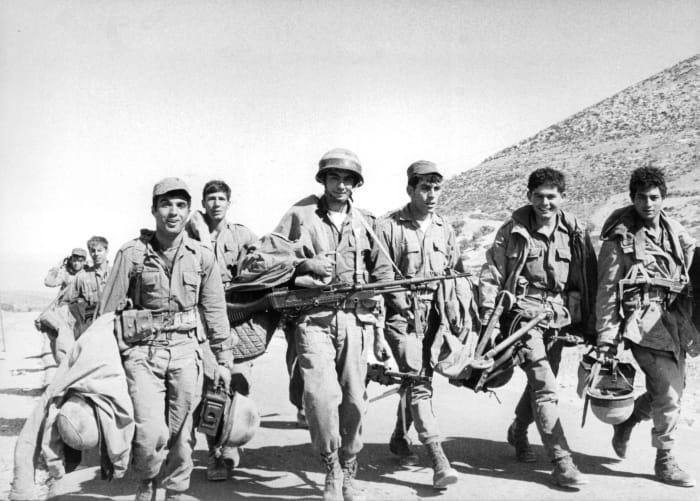 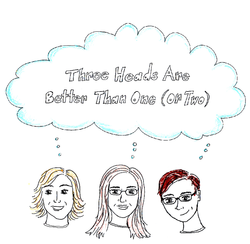 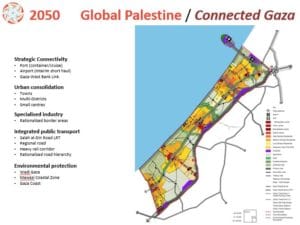 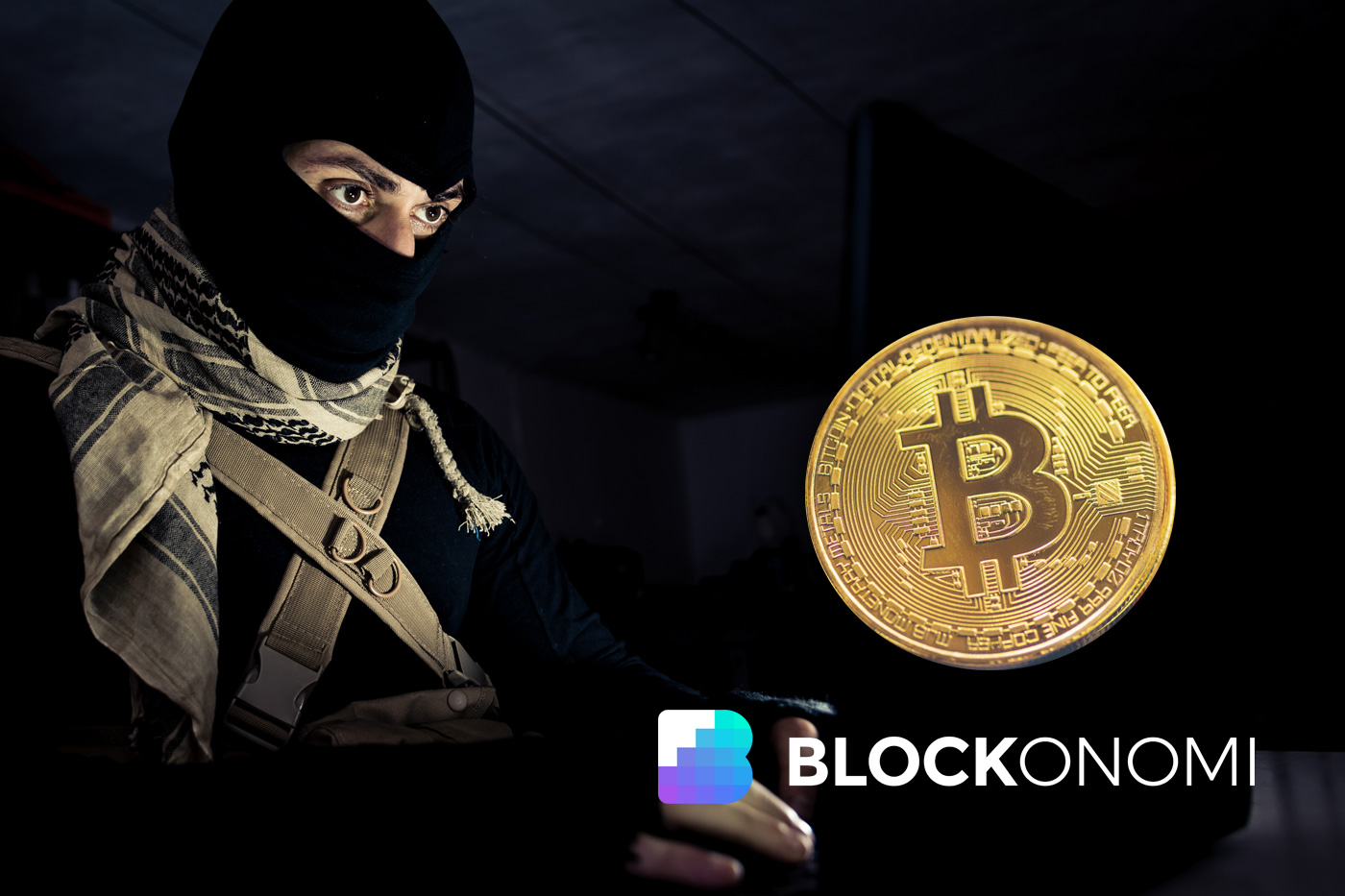 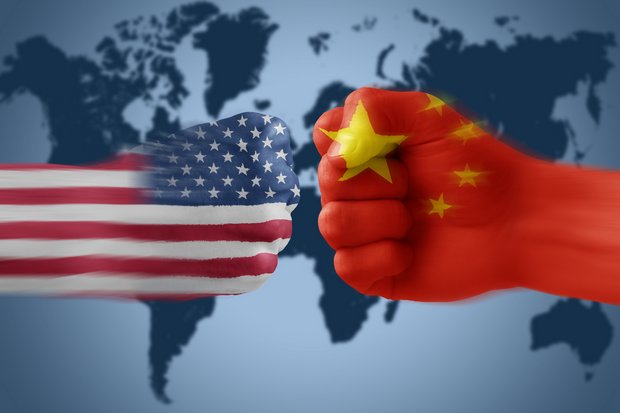 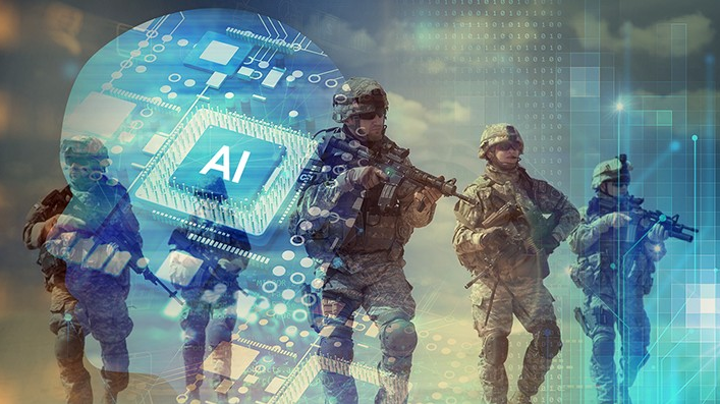 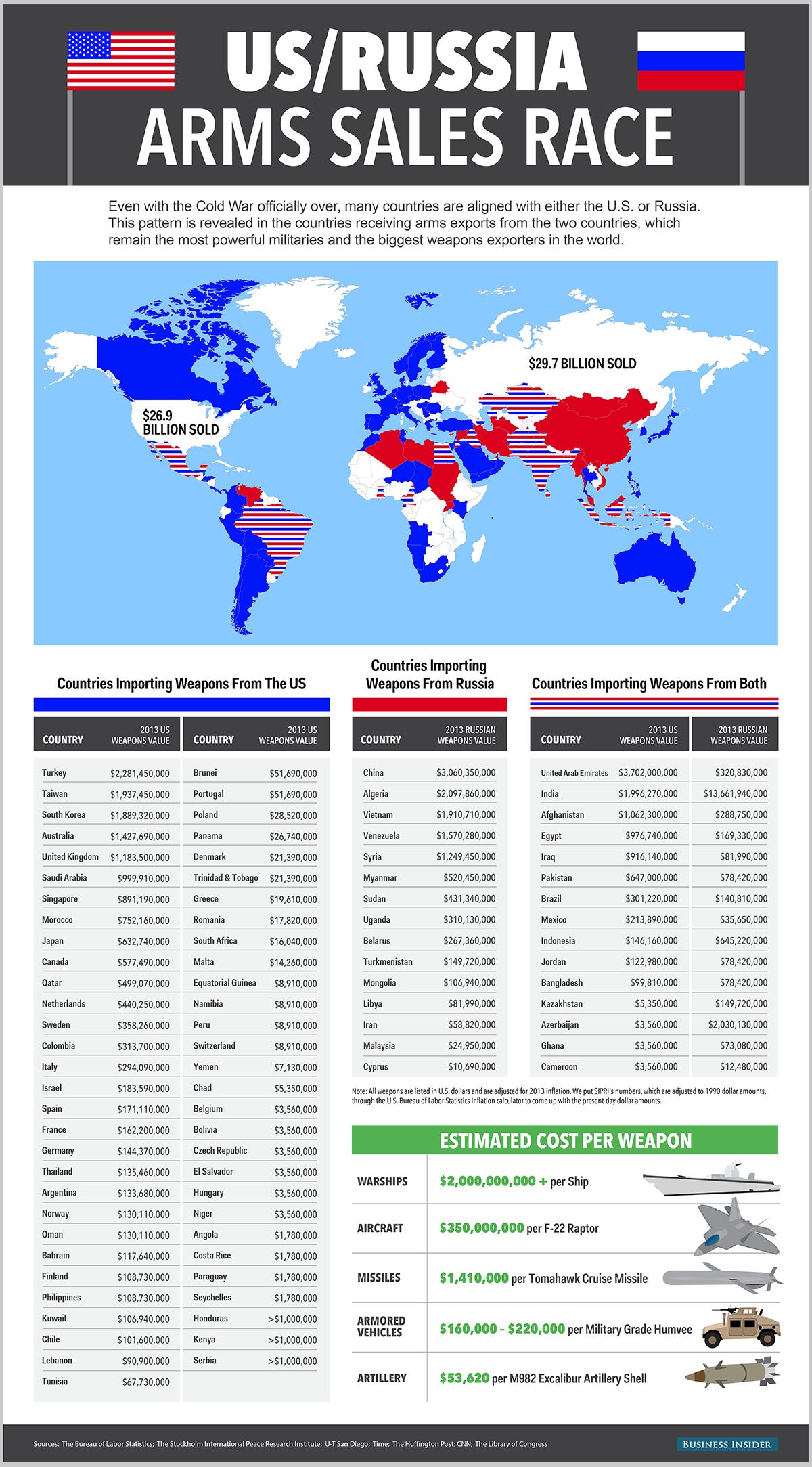 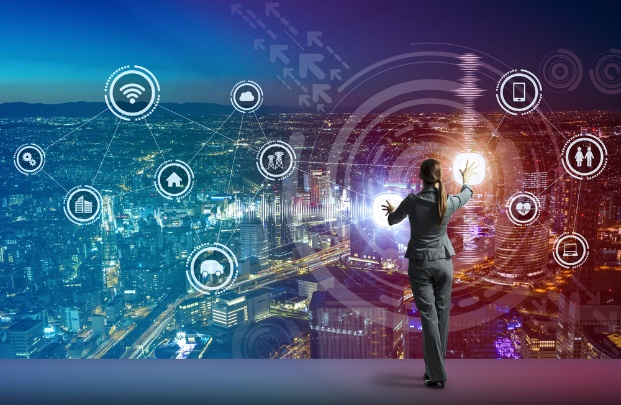 The last supper, 2020